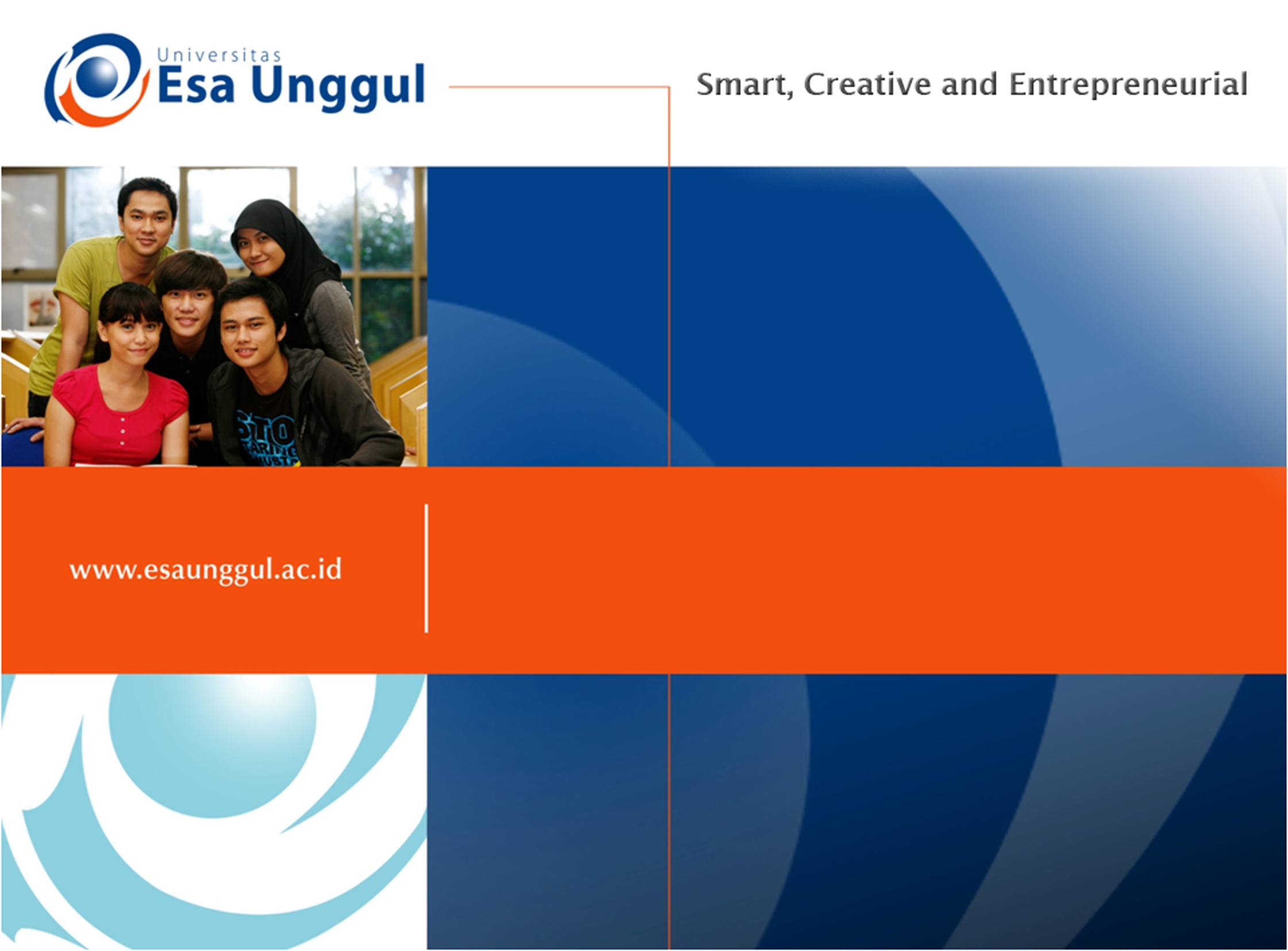 Kuliah 12.
Makanan dan Gaya Hidup Sehat
GIZI
Gizi Kerja		ialah nutrisi yang diperlukan oleh para pekerja
			untuk para pekerja untuk memenuhi 
			kebutuhan sesuai dengan pekerjaan.
GIZI
KESEHATAN DAN DAYA KERJA  ERAT
			HUBUNGANNYA DENGAN TK. GIZI

GIZI  KERJA  KALORI
Hubungan pekerjaan, bahan makanan oleh tenaga kerja untukmemenuhi gizi & tambahan kalori untuk bekerja.
1)	Pengaruh frekuensi makan & komposisi makanan
	-  Kantin
	-  Makan pagi
	-  Dll
2)	Tempat kerja dengan suhu tinggi
	Harus diperhatikan kebutuhan air dan garam sebagai ganti
	cairan tubuh yang diuapkan.
	Kerja berat	:	+ perlu 2,8 liter air minum / orang
	Kerja ringan	:	+ perlu 1,9 liter air minum / orang
					Atau
	-  Kadar garam + 0,2%
	-  Non alkohol
	-  Soft drink / minuman penyegar
	-  Susu sebagai pelengkap 4 sehat 5 sempurna
3)	Zat makanan  dapat mengurangi zat racun yaitu vitamin C terutama logam berat, larutan organik, fenol, sianida, dll
	 susu  tidak dapat menyerap racun
	 makanan ekstra  berfungsi memperbaiki keadaan tubuh dan meninggikan daya tahan.
Transformasi Pedoman Makan Masyarakat Indonesia
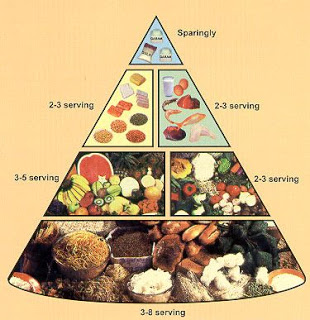 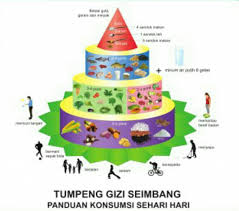 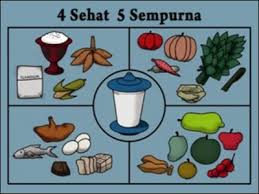 [Speaker Notes: Mungkin sebagian besar dari kita masih mengingat betul “4 sehat 5 sempurna”.. Ya, 4 sehat 5 sempurna merupakan pedoman makan masyarakat indonesia yang telah diperkenalkan sejak tahun 1952. 

Seiring dengan perkembangnya ilmu pengetahuan dan teknologi dalam bidang gizi, serta perkembangan masalah gizi dan tantangan yang dihadapi, maka pedoman makan masyarakat Indonesia mengalami transformasi penyempurnaan dengan harapan masalah gizi beban ganda dapat teratasi. Dari transformasi pedoman makan itulah kita dikenalkan dengan konsep pedoman gizi seimbang atau PGS.]
4 Pilar Gizi Seimbang Theme Song
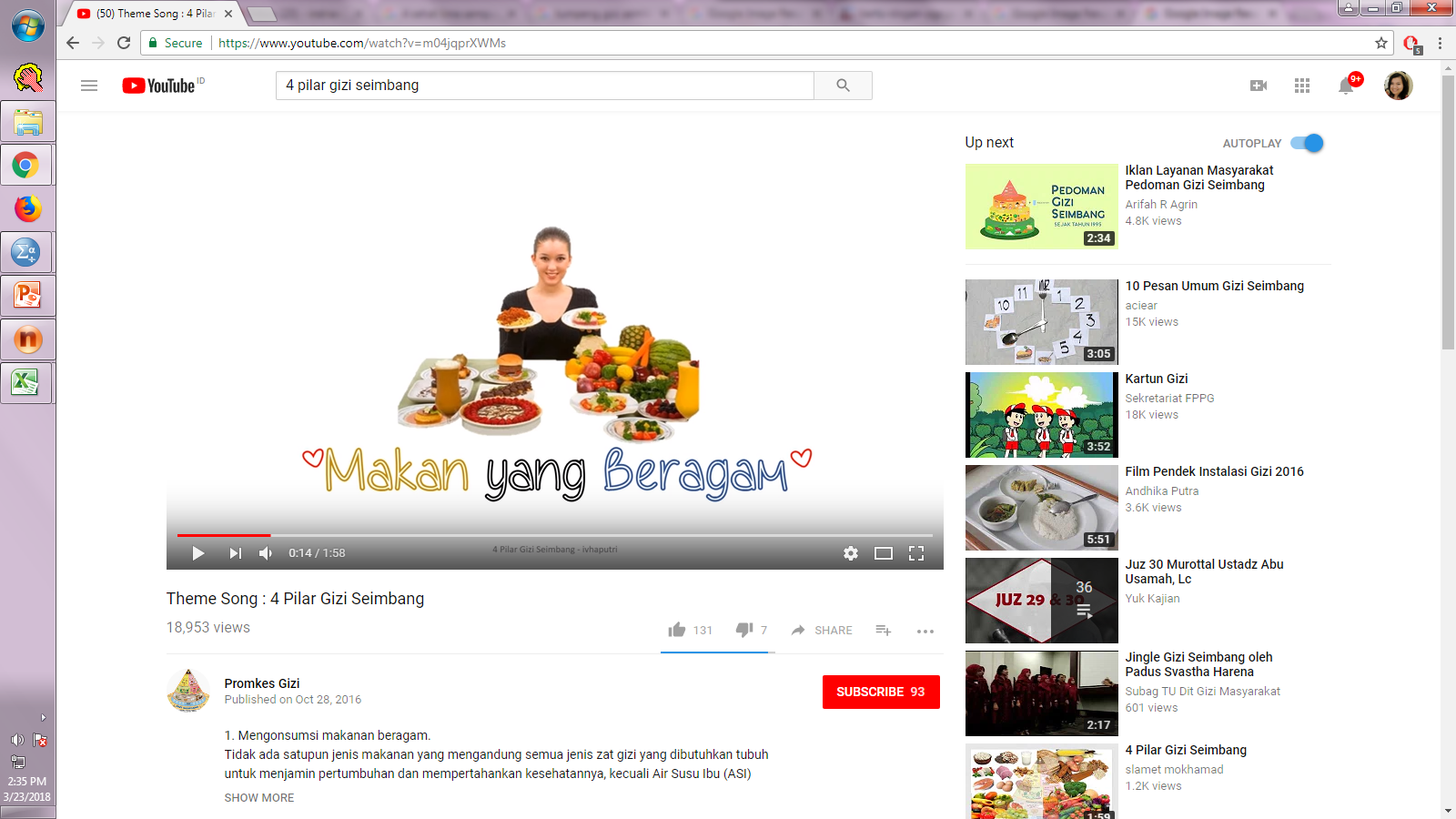 Youtube https://www.youtube.com/watch?v=m04jqprXWMs
[Speaker Notes: Mainkan lagunya, ajak orang tua bernyanyi bersama kemudian perkenalkan empat pilar gizi seimbang]
Empat Pilar Gizi Seimbang
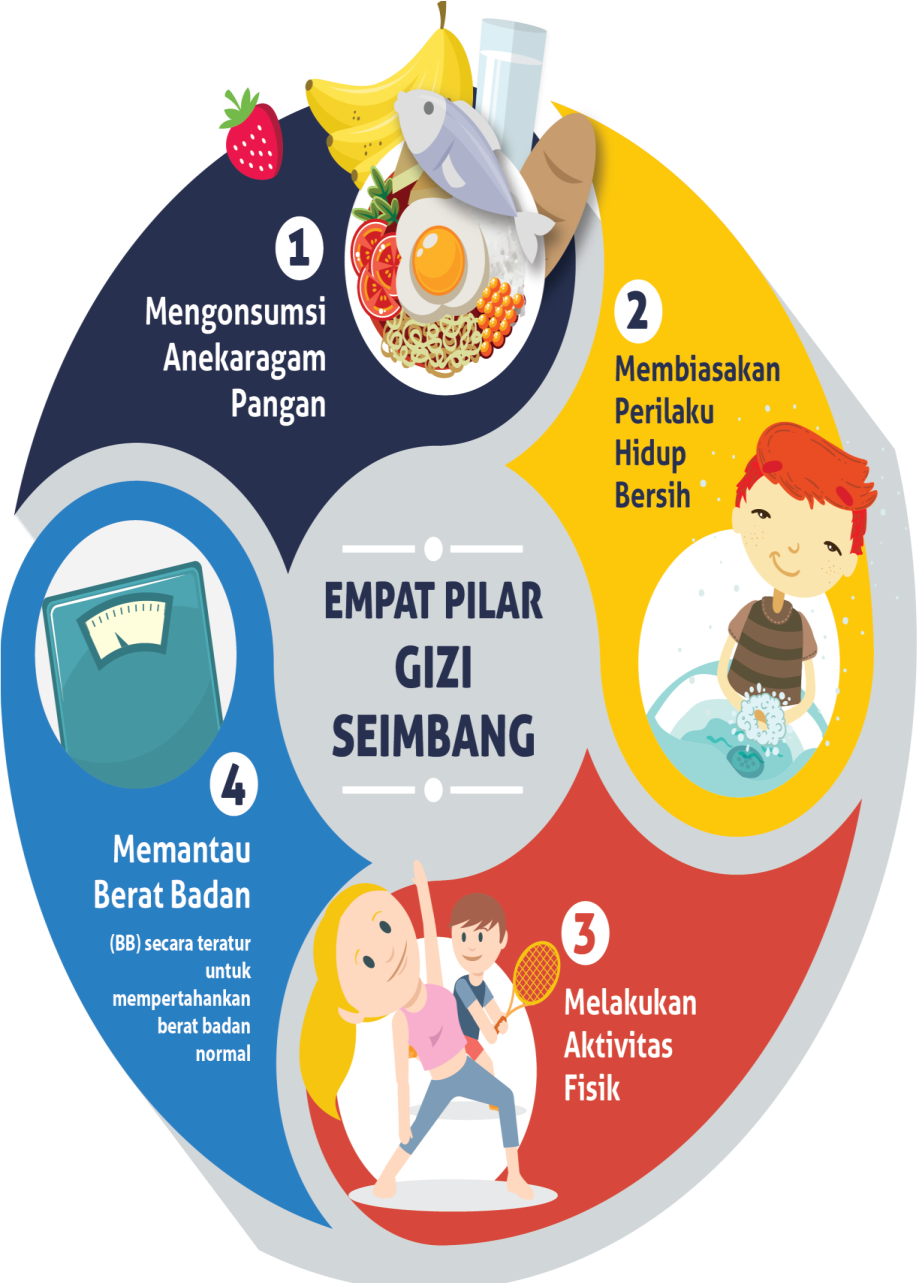 Pesan Gizi Seimbang
Modul 2 – Pedoman Gizi Seimbang
6/14
Pilar 1: Mengonsumsi Beranekaragam Pangan
Kekurangan zat gizi dari pangan yang satu dapat dipenuhi dari pangan lainnya
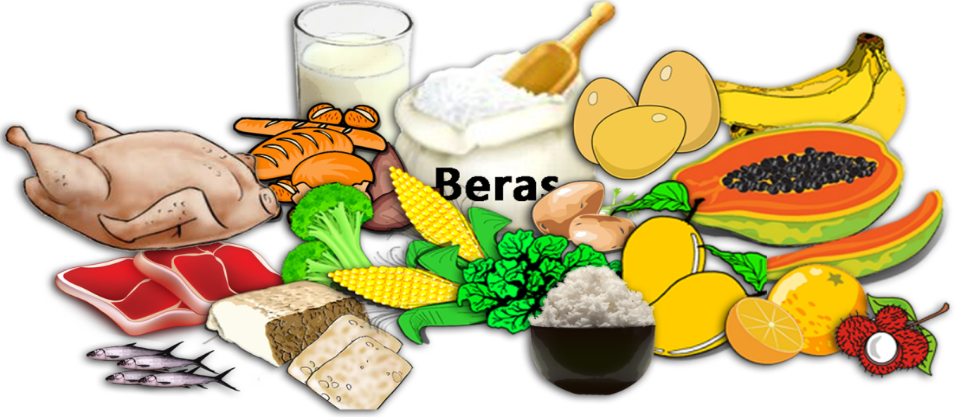 Modul 2 – Pedoman Gizi Seimbang
7/14
PILAR 2: Membiasakan perilaku hidup bersih dan sehat, termasuk menjaga keamanan makanan
Budaya perilaku hidup bersih dan sehat akan menghindarkan seseorang dari keterpaparan terhadap sumber infeksi
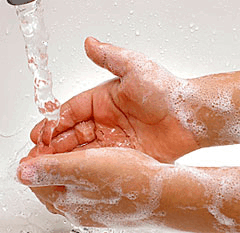 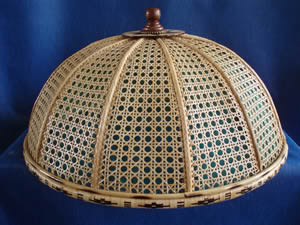 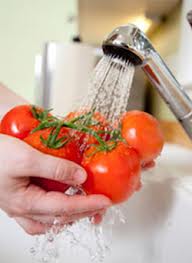 Modul 2 – Pedoman Gizi Seimbang
8/14
PILAR 3: Melakukan aktivitas fisik
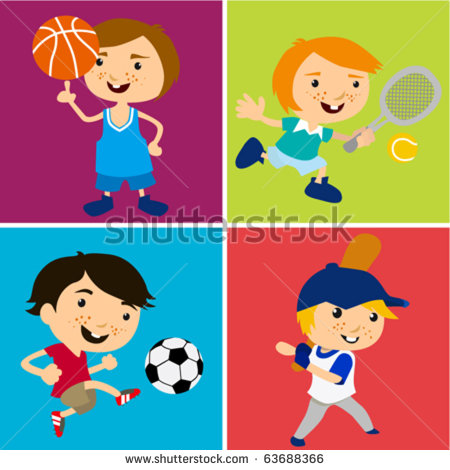 Untuk memperlancar sistem metabolisme di dalam tubuh, termasuk metabolisme zat gizi
pustakadigitalindonesia.com
Modul 2 – Pedoman Gizi Seimbang
9/14
PILAR 4: Pemantauan berat badan secara teratur untuk mempertahankan berat badan normal
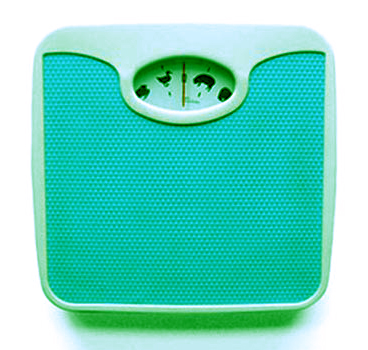 Jika bertambahnya usia tidak diikuti peningkatan berat dan tinggi badan dapat mengindikasikan adanya gangguan pertumbuhan
fannanilishan.blogspot.com
Modul 2 – Pedoman Gizi Seimbang
10/14
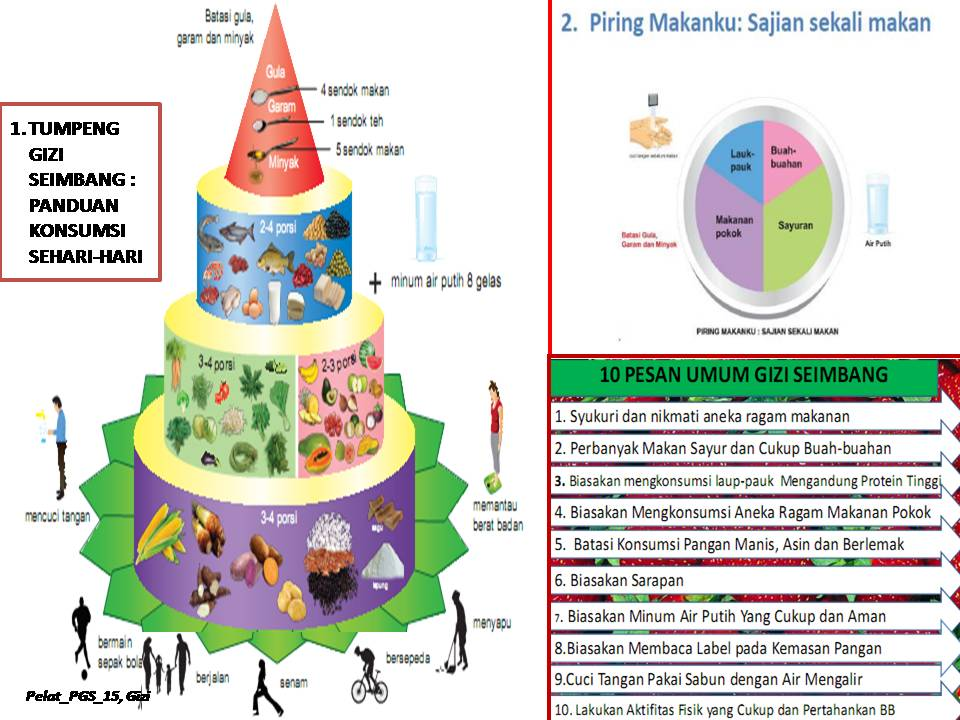 Piring Makanku
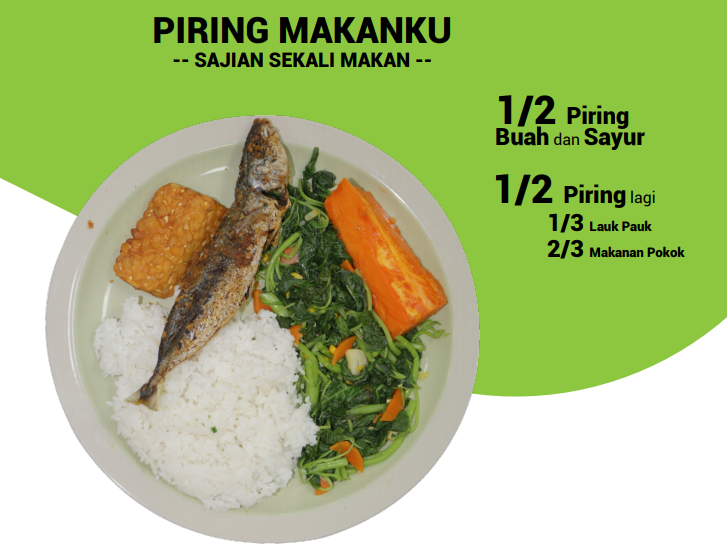 1 
Gelas Air
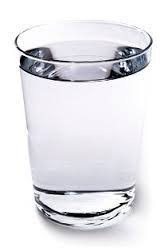 Status Gizi
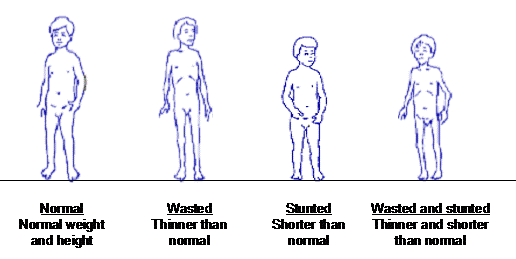 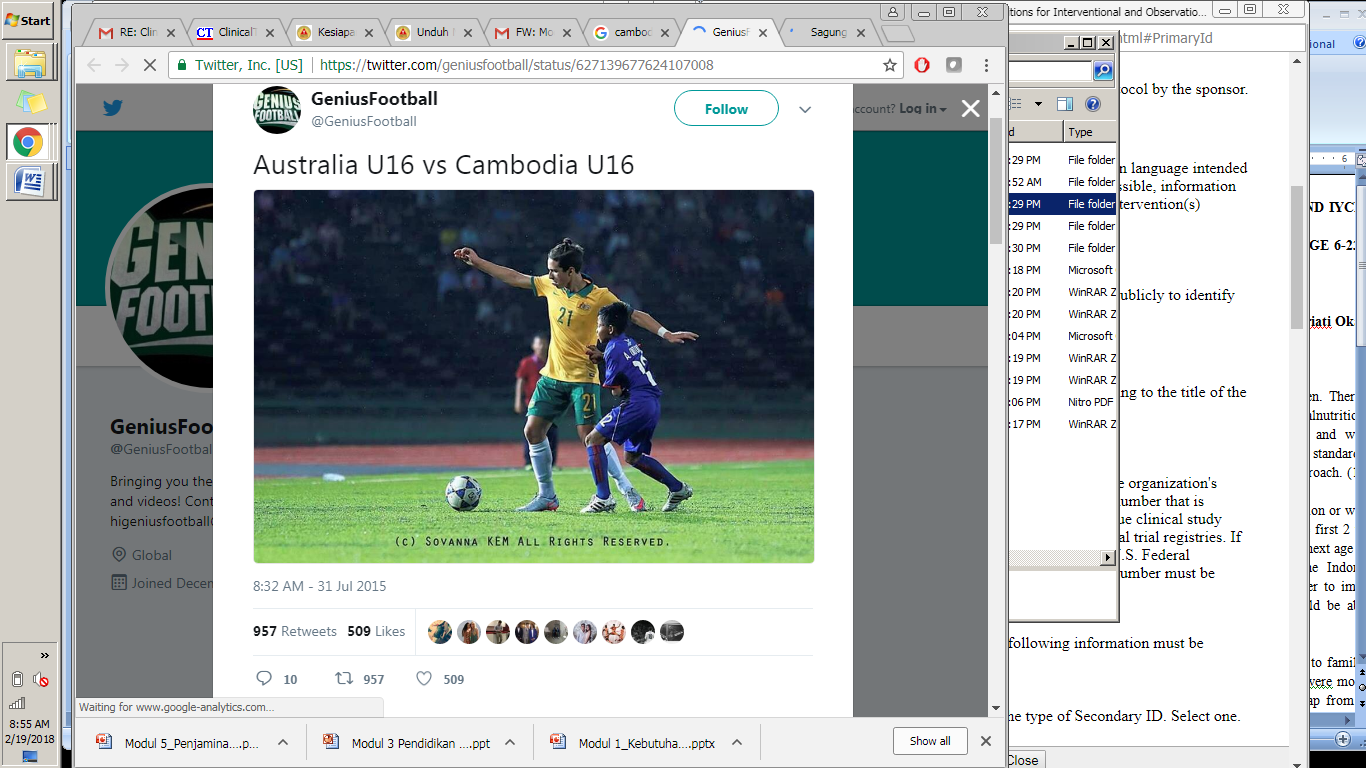 PEMAKAIAN ENERGI PER-JAM PADA KEADAAN KEGIATAN OTOT YANG BERBEDA*)
Derajat kegiatan. Untuk orang, standar dapat dipakai kegiatan-kegiatan yang meliputi:
PSIKOLOGIS
Manusia……………..> Bukan mesin
Punya perasaan
		Pikiran
		Kehidupan sosial
Pekerja……………>punya perasaan
		Pikiran
		Kehidupan sosial
Kerja
Dengan motivasi

	Apa yang akan saya kerjakan
	Hari ini
Kerja
Tanpa motivasi

	Apa yang akan ditugaskan seseorang 
	kepada saya
Terima Kasih